2020 LTSA Update

September, 2019
RPG Meeting
[Speaker Notes: Welcome to]
Natural Gas Price Assumptions Change
Based on stakeholder feedback, the natural gas price from 2019 EIA AEO Reference case is used in Current Trends scenario
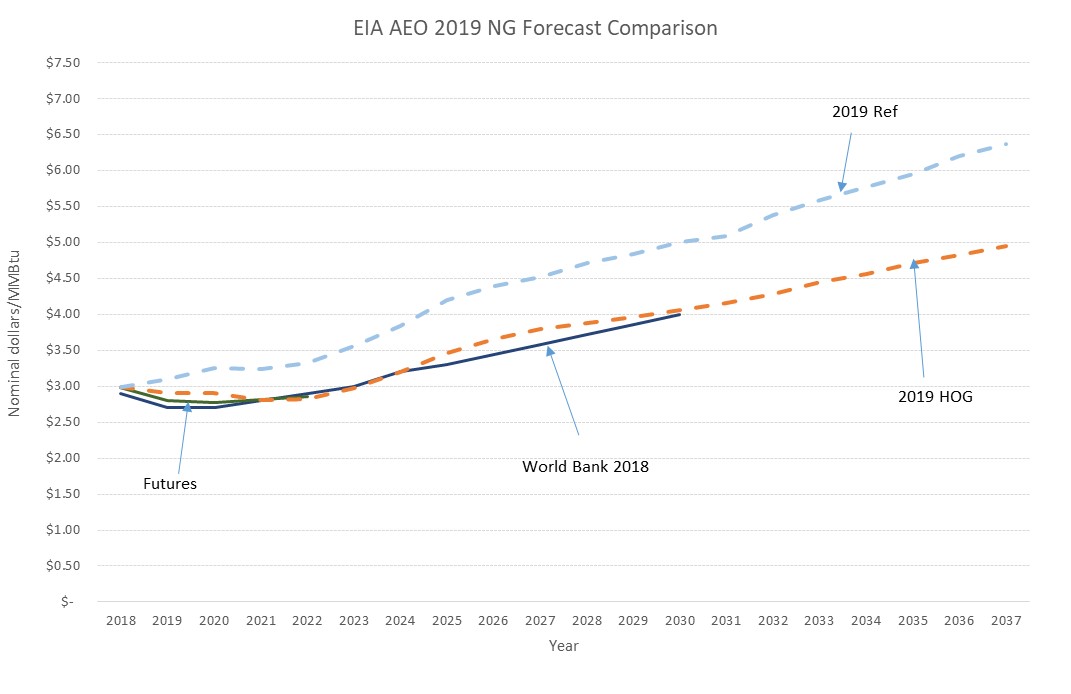 2
Other Changes Based on Stakeholder Feedback
Lowered current wind capital cost from $1,350/kW to $1,200/kW
Updated PRD to be 1,969 MW based on 2019 analysis
Input hourly AS prices for every month based on average market AS prices of 2016-2018
Added the following fixed-aged retirement assumptions:
Natural gas unit: 60 years old (~11 GW by 2035)
Coal unit: 45 years old (~10 GW by 2035)
Took Oklaunion and two Decker units offline
3
Updated Results for Current Trends
Reserve margin in final year: 9%
Built 27,250 MW gas generation
Built 21,300 MW solar
Built 32,500 MW wind
Unserved energy in years 2030 through 2035. Shortages concentrated in 3-8 PM in 2030 and in 7-9 PM in 2035 in summer months with maximum magnitude over 9,000 MW
4
2020 LTSA Process
5
Questions
Julie Jin
Julie.Jin@ercot.com
512.248.3982
John Bernecker
John.Bernecker@ercot.com
512.248.4274
?
6
Appendix
7
LTSA Methodology Improvement
Co-optimize capacity expansion and transmission planning through iterative process
Long-term Capacity Expansion
Yes
New interface limits recommended?
Long-term Transmission Analysis
No
End
8